ESTAFILOCOCOS
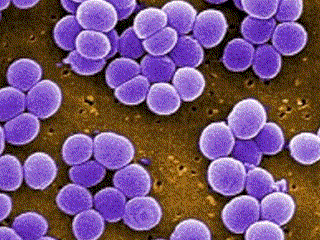 [Speaker Notes: www.educa2.madrid.org/web/educamadrid/principal/files/6046b373-a0b6-4737-8f6b-4553dfefcd53/16.- Estafilococos.pdfhttp://es.slideshare.net/nanotoka/staphylococcus-12146117http://www.higiene.edu.uy/cefa/2008/Staphylococcus.pdfhttp://es.scribd.com/doc/18666932/9-Staphylococcus]
Staphylococcus epidermidis
(coagulasa negativa o estafilococo albus)
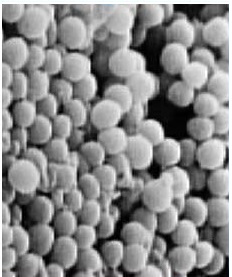 Staphylococcus aureus
(coagulasa positivo o estafilococo dorado)
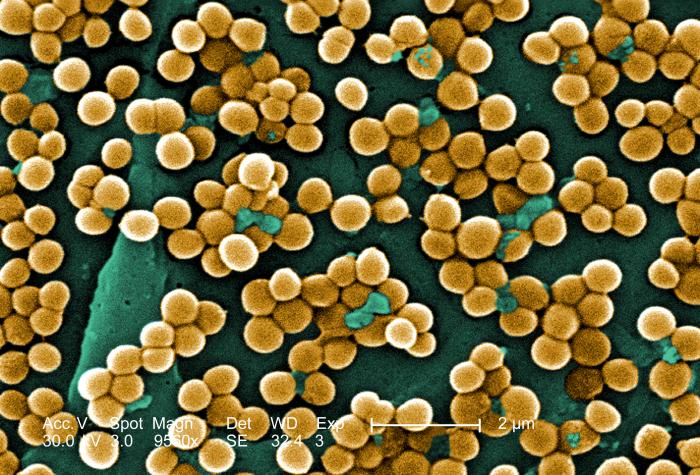 [Speaker Notes: No combinar bioquimica  inmune]
MORFOLOGIA BACTERINA
FORMA:
Esférica o redonda (coco)

AGRUPACION:
Racimos de uvas o en pares

DIMENCIONES:
Aprox.  0.5 a 1µ de diámetro
GRAM
+  (INICIO-MESETA)-  (DECLINE-MUERTE)

CAPSULA:
Solo algunas cepas mucoides de S.aureus,
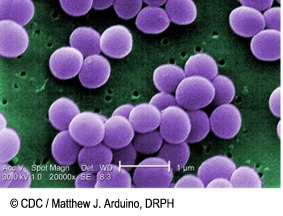 [Speaker Notes: Ac. Teicoico  proteina A no va se pone en otro lado]
ÁCIDOS TEICOICOS: 
Median en la unión de los estafilococos a las superficies mucosas a través de su unión  especifica a la fibronectina

S. aureus  A.T. de Ribitol + polisacarido A
S. epidermidis    A.T.  Glicerol + polisacarido B
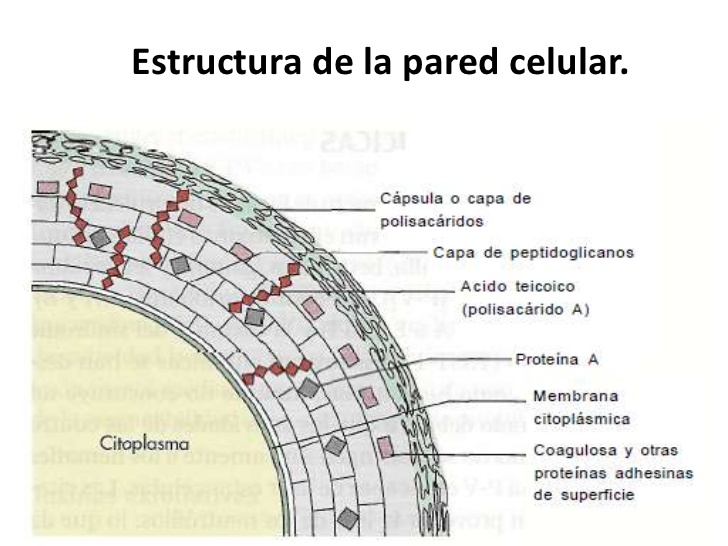 PROTEINA A:se encuentra en la superficie  de  los staphylococcus  coagulasa-positiva.
Esta  se encuentra unida a la capa de peptidoglicano .
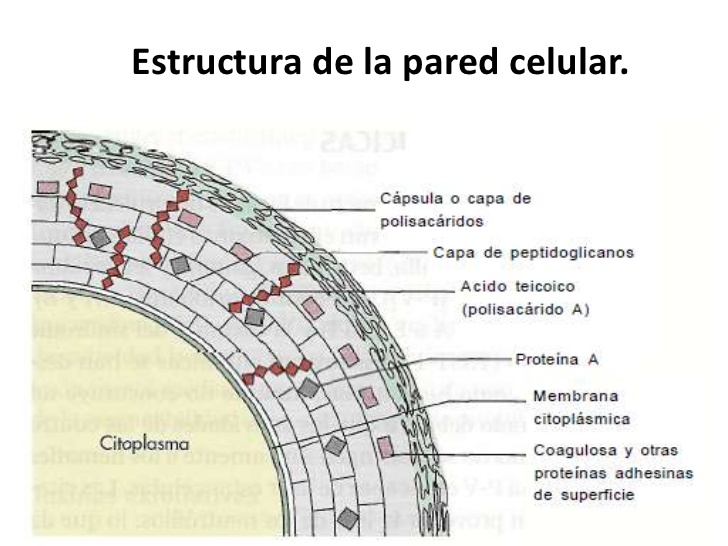 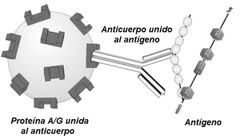 COAGULASAS  Y OTRAS ADHESINAS:
Proteína se une al fibrinógeno y lo convierte en fibrina insoluble, lo que hace que los estafilococos se agreguen o formen grupos.
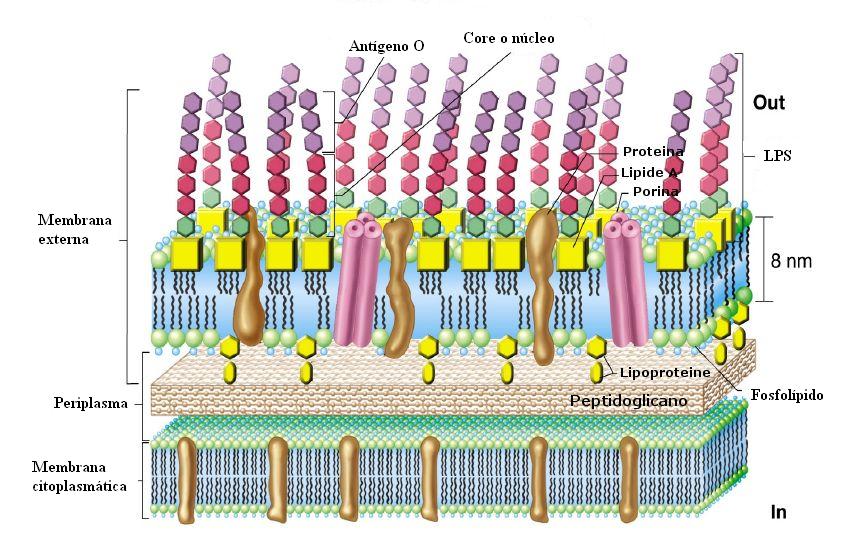 CARACTERISTICAS BIOQUIMICAS
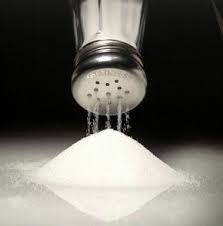 Requieren  concentraciones  altas de sal (NaCl); de al menos  10% de cloruro de sodio para su crecimiento  -halofila

Aerobio-Anaerobio facultativo

Su temperatura optima: 37°C,  rango: 2° a 55° y  a 62° muere en una hora .
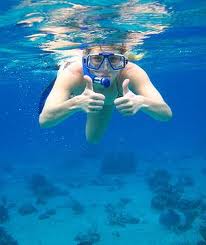 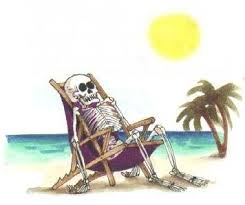 [Speaker Notes: de que vive  sus alimentos……   fuente    http://www.educa2.madrid.org/web/educamadrid/principal/files/6046b373-a0b6-4737-8f6b-4553dfefcd53/16.-%20Estafilococos.pdf]
Obtienen energía exclusivamente por fermentación de azúcares

Las enzimas desdobladoras de peróxidos (la catalasa), le permite desarrollarse en presencia de oxígeno y utilizar la cadena respiratoria como fuente de energía.

 En anaerobiosis es capaz de utilizar fermentativamente la glucosa y el manitol
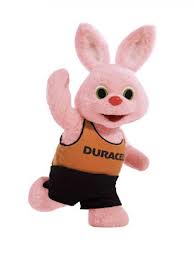